Fall 2018
Midterm-1 results
AVG	sec4	9.49	14.79	8.60	10.97	9.55	53.40
Max		20.00	20.00	20.00	20.00	20.00	90.00
Min		0.00	4.00	0.00	0.00	0.00	13.50

AVG	sec3	11.52	15.53	9.91	11.73	13.92	62.61
Max		20.00	20.00	20.00	20.00	20.00	97.00
Min		0.00	6.00	3.00	0.00	0.00	26.00
String 		Pointer-trace		2D-arrays		Command-line-arg		File-Dyn-struct
String 		Pointer-trace		2D-arrays		Command-line-arg		File-Dyn-struct
String 				Pointer-trace				2D-arrays
Command-line-arg					File-Dyn-struct
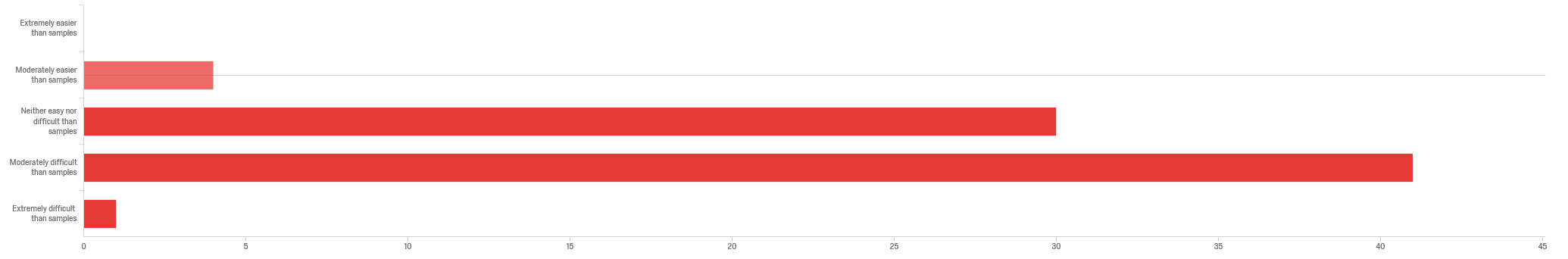 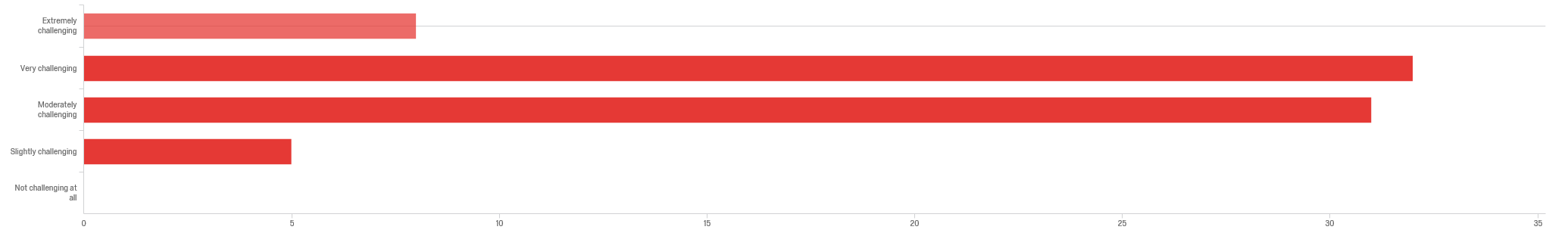 Q16 - How would you rank the difficulty of the midterm exam that you just took?
Q32 - I assume you solved some of the sample midterm exams. Compared to previous sample tests, how would you rank the difficulty of the midterm exam that you just took? The exam I just took was
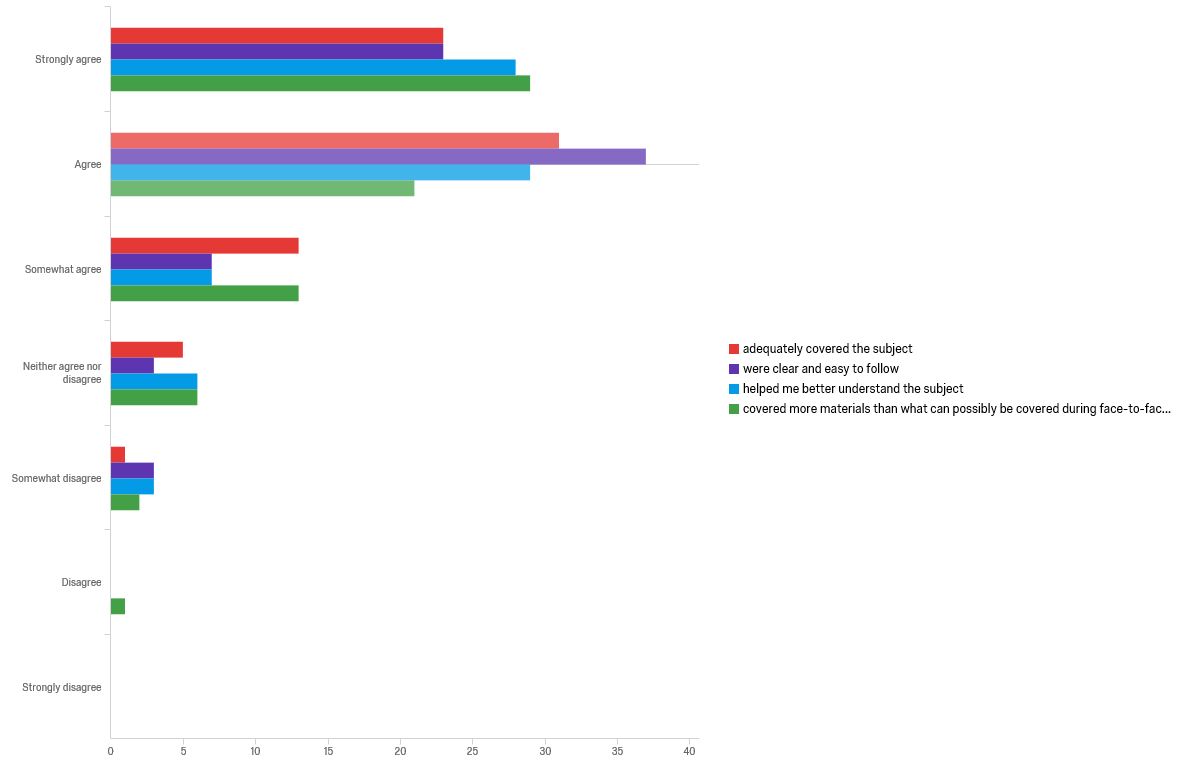 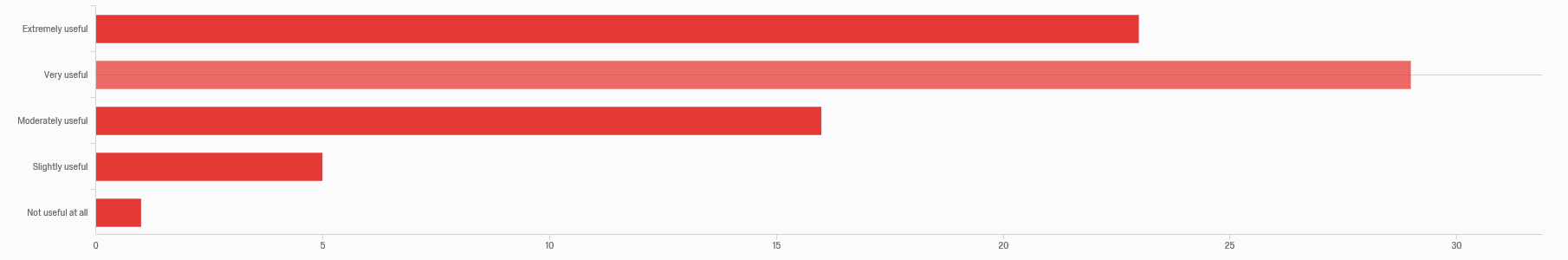 Q23 - Overall, how useful were the video lectures on Review Materials in preparing for the midterm-1 exam that you just took?
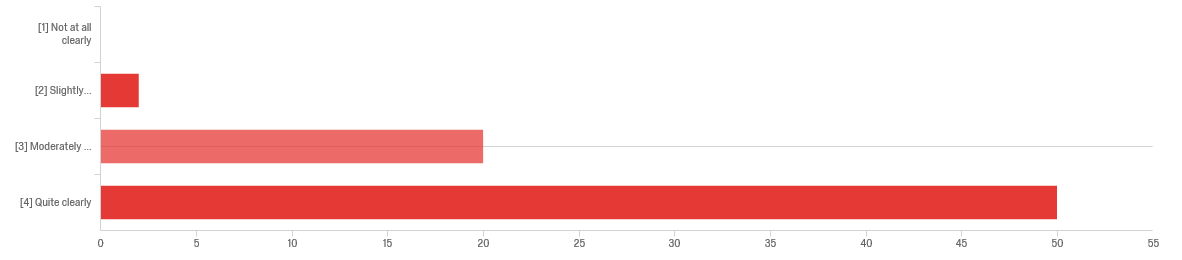 Q31 - How clearly did the video solutions present material?
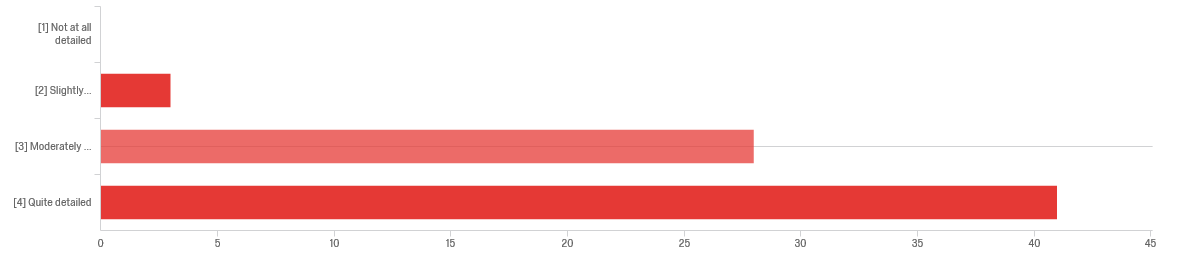 Q33 - How detailed did the video solutions present material?
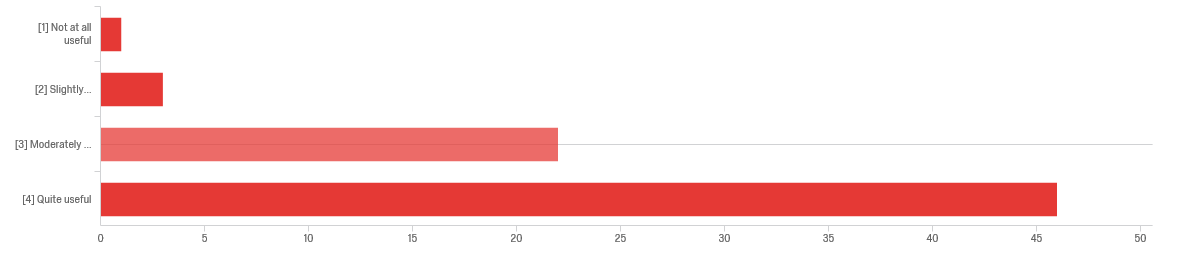 Q35 - Overall, how would you rate the usefulness of video solutions in your learning the subjects and preparing for the midterm-I?
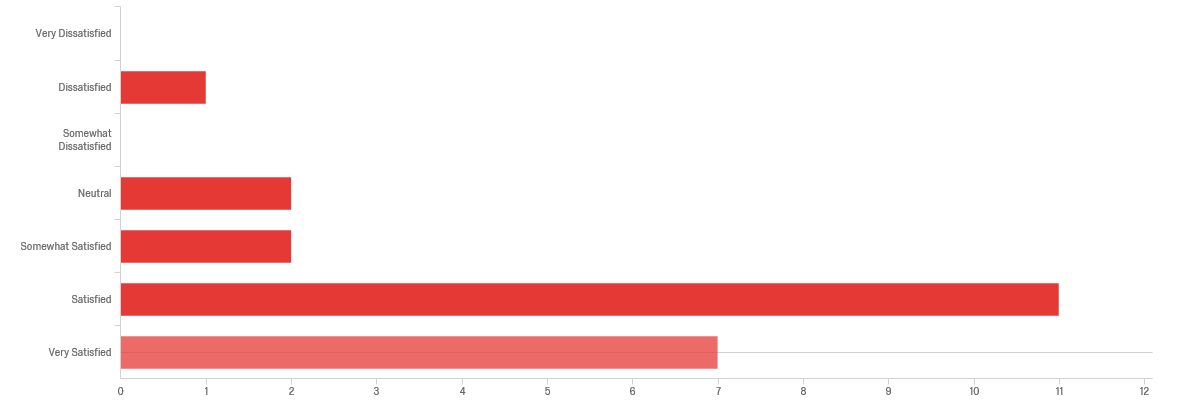 Q38 - How satisfied or dissatisfied were you with the JumpStart sessions provided by the department?
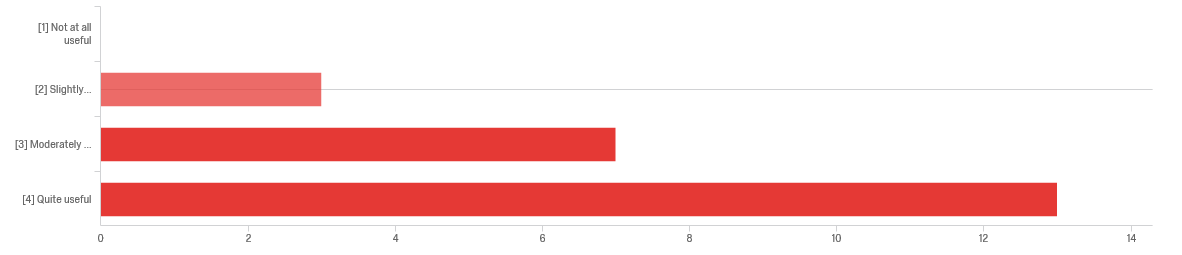 Q36 - Overall, how would you rate the usefulness of JumpStart sessions in your learning the subjects?
Based on the reviews we did in the first 2-3 weeks through video lectures and problem solving in class , do you think you had sufficient background to take CS 2123?
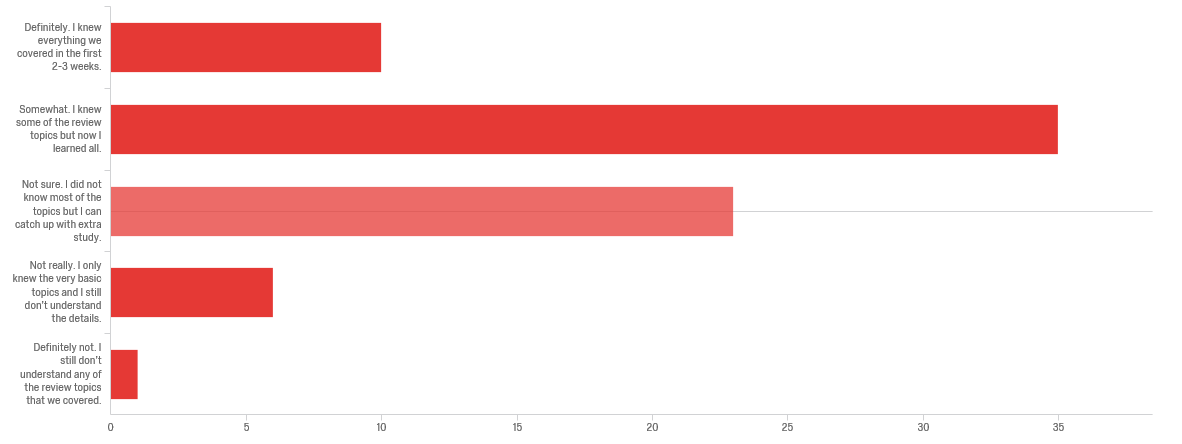